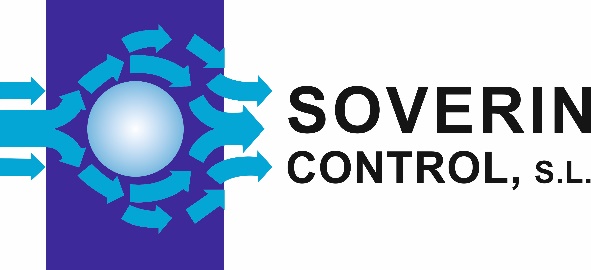 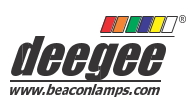 Balizas destellantes Xenon Serie E
Xenon Strobe
Series  E
Beacons
General
140
194
AREA PLANA EN CADA LADO ADECUADA PARA PRACTICAR UN ORIFICIO DE ENTRADA M20
3 TALADROS 6.5Ø A 100
2 TALADROS 5.5Ø
ORIFICIO 20.0Ø
51
Indicador visual de tamaño mediano de uso general destellante de xenón con base ABS y lente de policarbonato. Bases disponibles en Blanco (normal), Negro o Rojo, mientras que las lentes están disponibles en rojo, ámbar, verde, azul o transparente.

Los interruptores incorporados permiten al instalador seleccionar entre cuatro patrones de flash.

Modelos disponibles standard de 11 julios para usos con alimentación 12Vuc, 24Vuc, 115Vac o 230Vac, (uc = ac o dc). Puede pedirse con doble destello (standard) o destello simple.

Rango de tensión adicional para modelos de 5 Julios multitensión están disponibles para alimentación de 100vdc (20-70 Vac) y 100-130 Vdc.
Audible
SOVERIN CONTROL, S.L. Alameda Urquijo, 80 oficinas - 48013 – BILBAO (Vizcaya)
Tfno: +34 94 454 33 33 Fax: +34 94 454 50 77 E-mail: info@soverincontrol.com Pag web: www.soverincontrol.com